От трудового воспитания к раннеей профилизации младших школьников
Федеральный закон № 479-ФЗ    «О внесении изменений в Федеральный закон       «Об образовании в РФ» (от 4 августа 2023г.).
Трудовое воспитание
Профориентация – комплекс психолого-                 педагогических мер, направленный на                   профессиональное самоопределение                                                  школьника.
Цель ранней профилизации- помочь учащимся разобраться в том, как профессии и специальности соответствуют целям, потребностям и успешной жизнедеятельности в социуме
[Speaker Notes: Цель  работы:  помочь учащимся разобраться в том, как профессии и специальности соответствуют целям, потребностям и успешной жизнедеятельности в социуме.]
Задачи ранней профилизации
[Speaker Notes: Заложить основы проектирования и проектной деятельности.
- учить планировать свою деятельность и осуществлять контроль  за ее ходом.
-учить оценивать результаты своей деятельности в соответствии с поставленной задачей.
-формировать высокий уровень самостоятельности у учащихся начальной школы.]
Основные направления работы
Урочная деятельность
Внеурочная деятельность
СОЧИ
Школа №
Работа с родителями
Внешкольная деятельность
Проектная деятельность
ФОРМЫ РАБОТЫ
Приемы. Карточки и задания
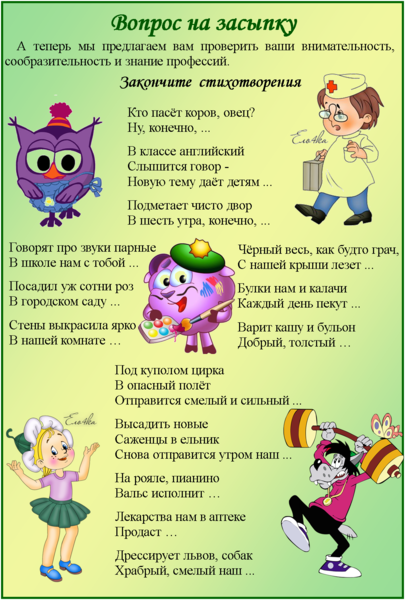 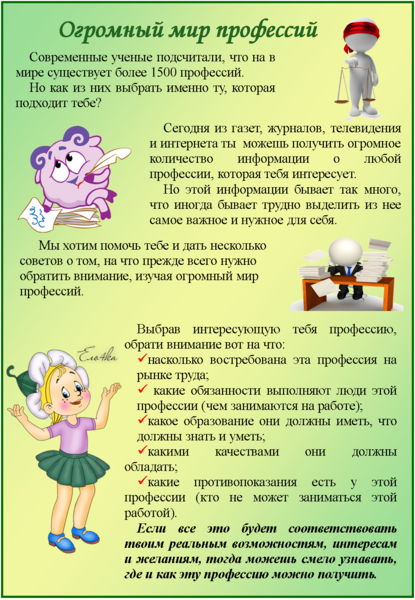 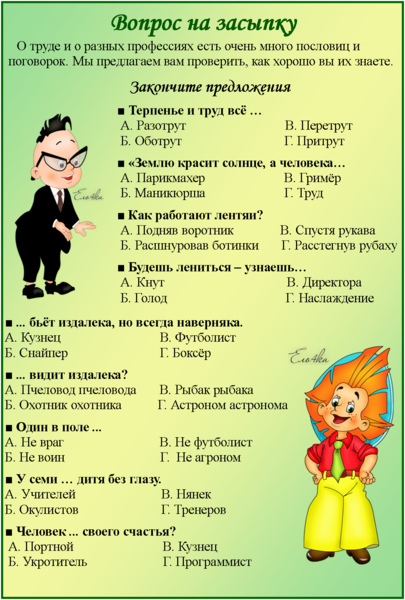 [Speaker Notes: На сегодняшний день разработано множество различных форм и методик проведения профориентационных занятий с учащимися начальной школы. В основе каждого из них лежит игровая мотивация, которая плавно перетекает в учебную. Учителя, перепробовавшие в своей практике все формы такой работы, пришли к выводу, что самый высокий интерес у учеников вызывают ролевые игры и театрализованные сценки. Они помогают детям раскрыть свой потенциал, дают им возможность адаптироваться в социуме и впервые задуматься о том, кем стать в будущем.]
Планируемые результаты
Интеграция урочной и внеурочной деятельности (ВД).
Приемы и технологии.
Курсы ВД: Финансовая грамотность, Разговор о правильном питани, «Мир профессий», «Любимый город», ЮИД
ИГРЫ, ШОУ,  ОЛИМПИАДЫ, 
ТЕАТРАЛЬНЫЕ ПРЕДСТАВЛЕНИЯ
(ИЗО – конкурс рисунков, Лит. чтение- кроссворды, закадки, высказывания, Русский язык – толкование слов, мини рассказы о профессиях
Участие в занятиях «Умного Сочи»….
Развитие навыков 21 века
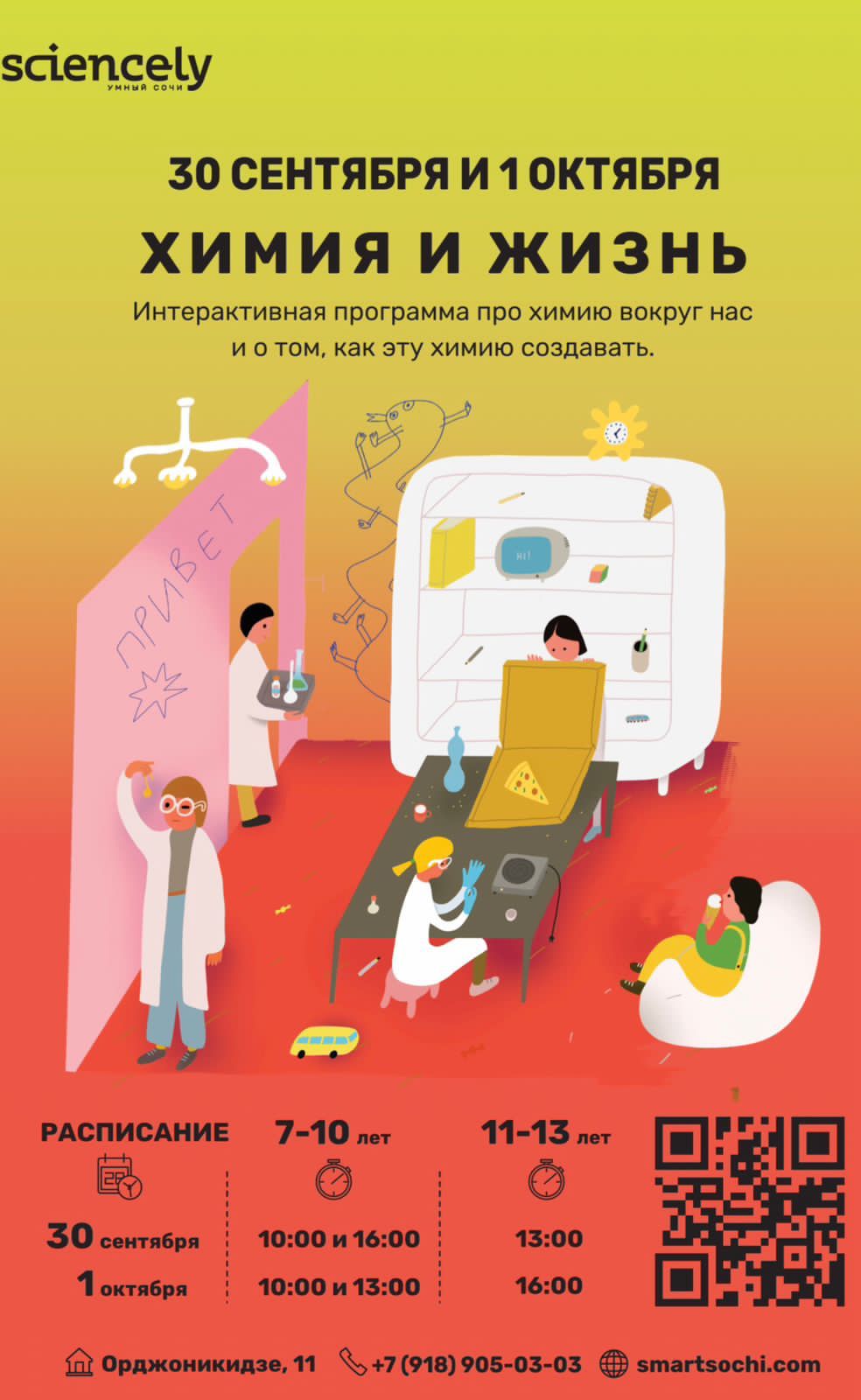